Dolphins
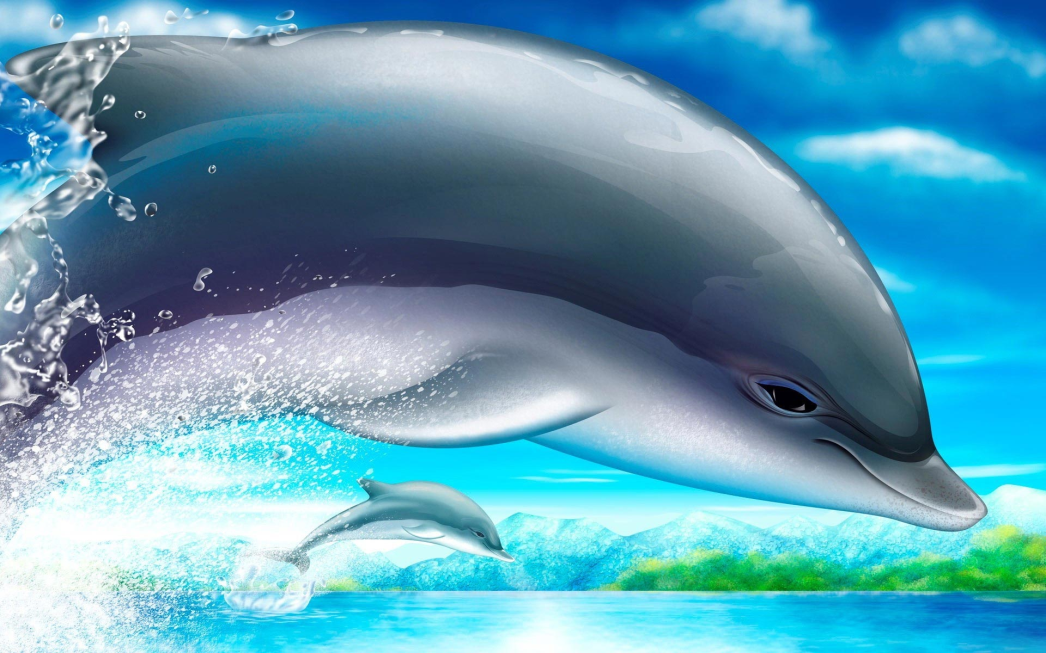 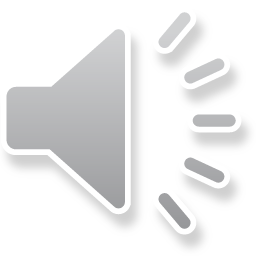 By Sara Marrufo
Body
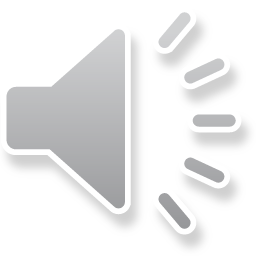 Dolphins are sea animals.
There body can get up to 30 feet long.
Dolphins use there tail flukes up and down to swim.
Dolphins use flippers and a  dorsal fin to steer.
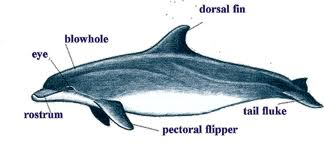 Habitat
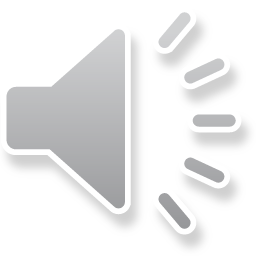 Dolphins live in oceans. Salt water keeps there skin soft.
Most dolphins live In warm water close to the equator.
 Some dolphins can be found in rivers.
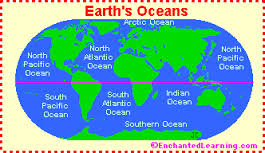 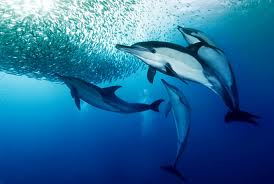 Food
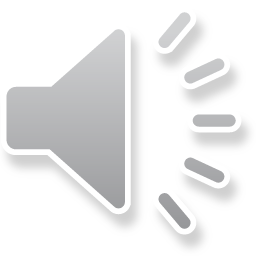 Dolphins eat fish, shrimp, and squid.
They work in groups by surrounding and catching the prey.
Dolphins grab there prey with there sharp teeth.
They swallow the prey whole.
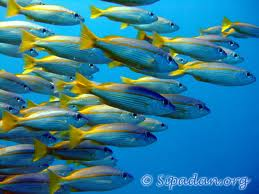 Life cycle
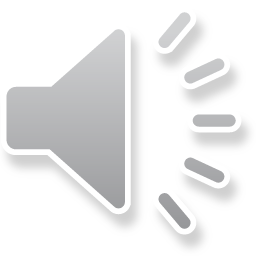 A female dolphin gives birth to one calf at a time.
Baby dolphins are about 4 feet long.
Mothers help there young get up to the surface for air.
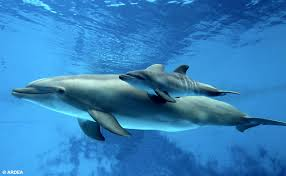 This is how dolphins look like
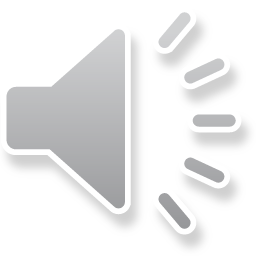 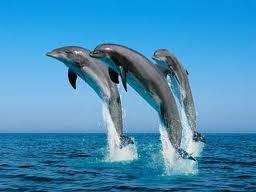 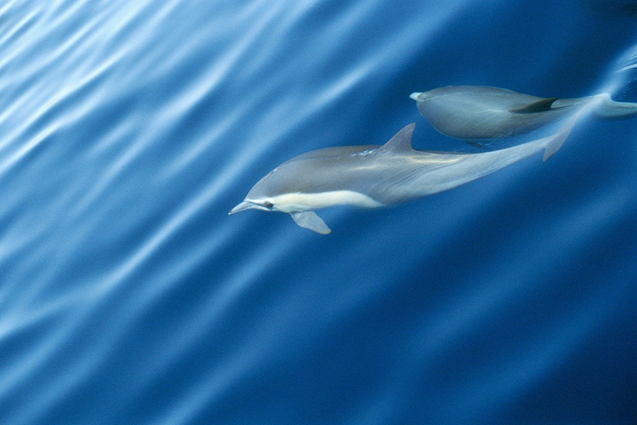 Fun facts
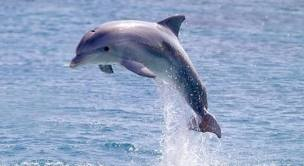 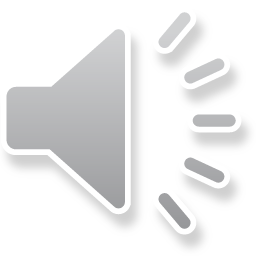 Dolphins can jump 16 meters high.
There are about 32 different kinds of dolphins.
Dolphins use blowholes on the top of there heads
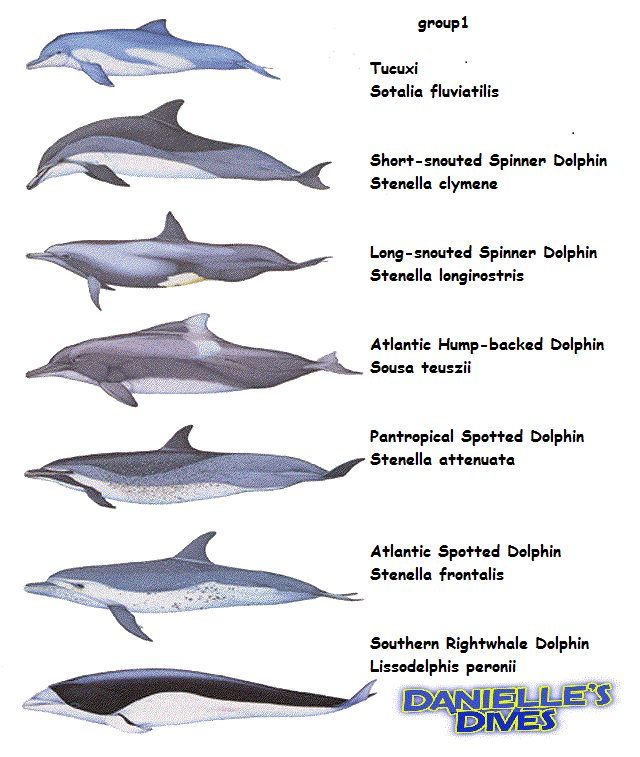 References
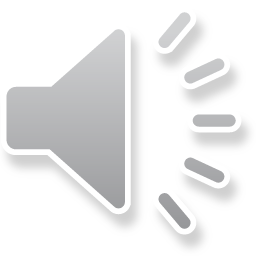 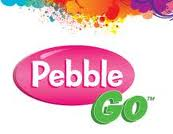 http://www.pebblego.com/login.php